11. Elektroiontové mikroklima ve vnitřním prostředí budov
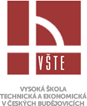 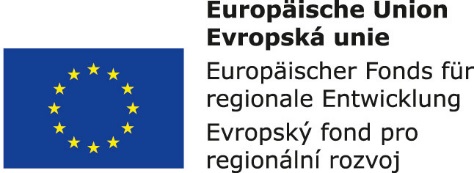 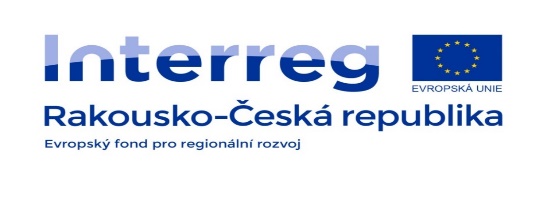 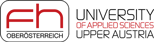 Elektroiontové mikroklima
Elektroiontové mikroklima je složka prostředí vytvářená pozitivními a negativními ionty v ovzduší, které působí na člověka a utváří jeho celkový stav.

Iont je elektricky nabitá částice, která vznikla z elektricky neutrálního atomu nebo molekuly přidáním resp. ubráním elektronů při ponechání původního počtu protonů

Aeroiont je komplex 10 až 30 molekul, který vzniká spojováním elektricky nabitých částic s neutrálními atomy.
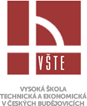 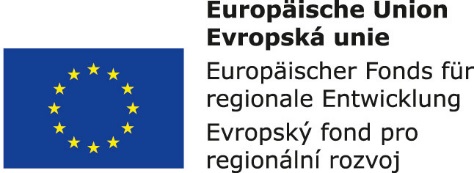 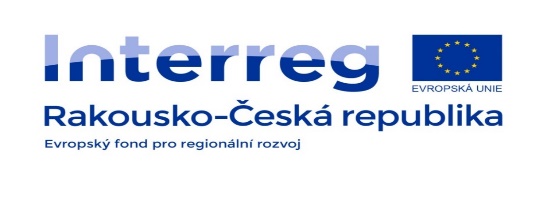 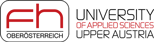 Zdroje aeroiontů
Ionty vznikají v důsledku působení elektrického pole, působení ionizující a ultrafialového záření a také při tzv. Lenandrově efektu. 

K Lenandrově efektu dochází při rozprašování vody do vzduchu nebo při praskání bublinek plynu na vodní hladině dochází k tvorbě pozitivních a negativních iontů oddělováním malých částic z povrchu vody. Celá tekutina se tudíž rozdělí na malé záporné částečky a větší kladné kapky.
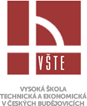 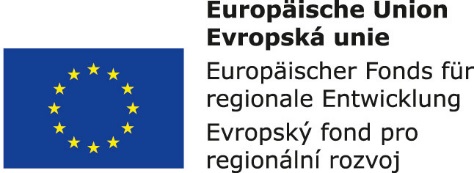 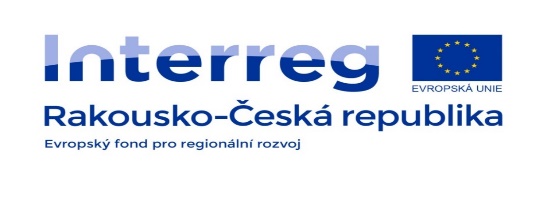 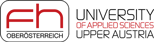 Účinky iontů na lidský organismus
Aeroionty především slouží pro urychlení biochemických reakcí. Na organismus mají pozitivní vliv lehké nebo také malé záporné ionty. 

Anionty v organismu způsobují vzrůst pH krve, pokles krevního tlaku, pokles spotřeby kyslíku, zvyšují metabolismus ve vodě rozpustných vitamínů, vzrůst sekreční aktivity sliznic a zvýšení odolnosti vůči virovým onemocněním.

Kationty způsobují pokles pH krve, vzrůst krevního tlaku, pokles hladiny choresterolu, vysoušení sliznic.
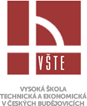 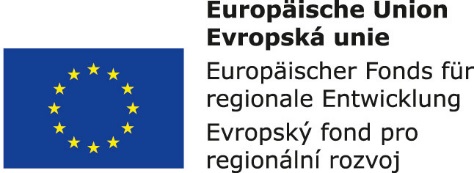 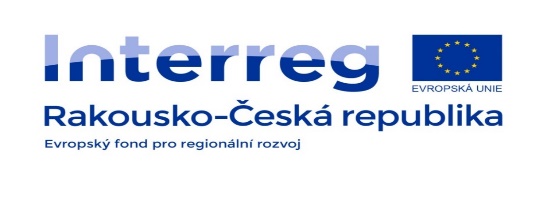 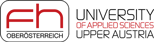 Optimalizace elektroiontového mikroklimatu
Optimalizaci elektrointového mikroklimatu lze provést buď zásahem do zdroje nebo zásahem do pole přenosu.
 
Jednou z možností jak zabránit likvidaci aeroiontů je omezení aktivit v poli přenosu, které je odstraňují.

 Druhou možností je instalace ionizátorů, které produkují aeroionty.

 Pro praktické použití se v současnosti vyrábějí ionizátory hydrodynamické, s koronovým výbojem a se stropní elektrodou.
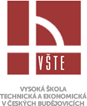 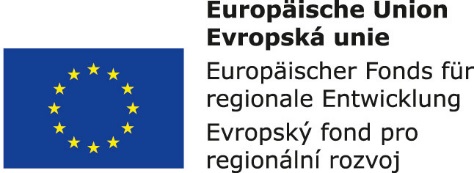 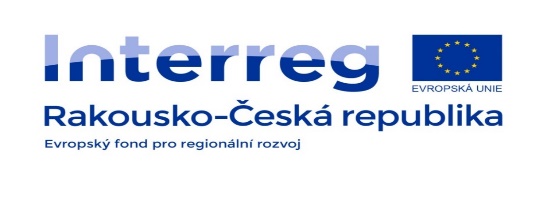 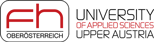